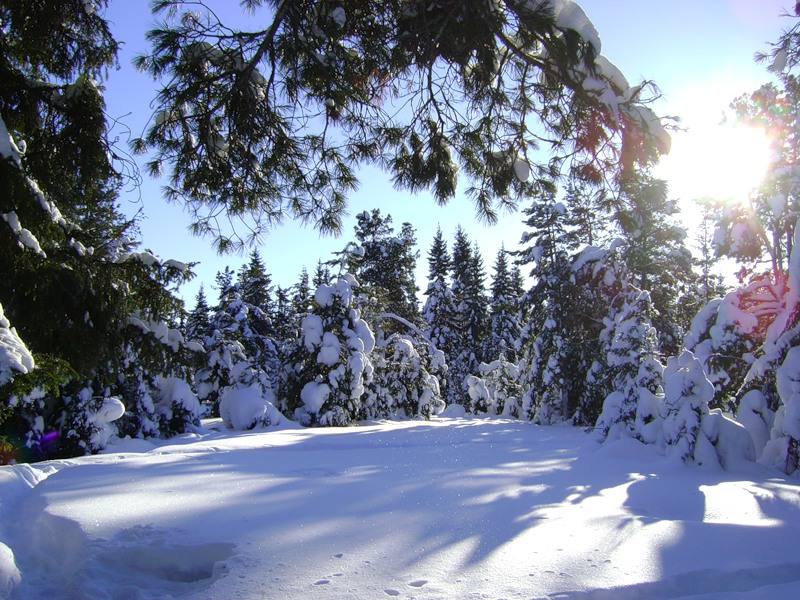 Путешествие в сказочный, зимний лес
ПУТЕШЕСТВИЕ В СКАЗОЧНЫЙ ЗИМНИЙ ЛЕС.
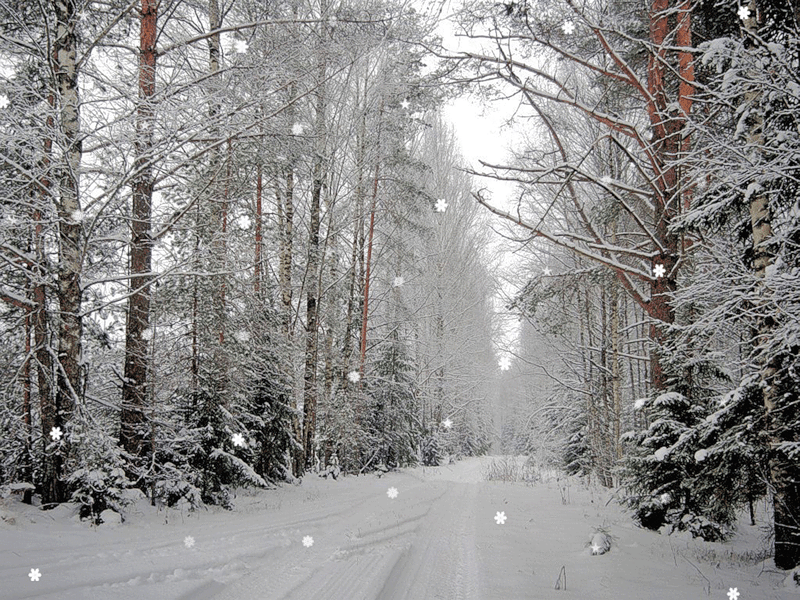 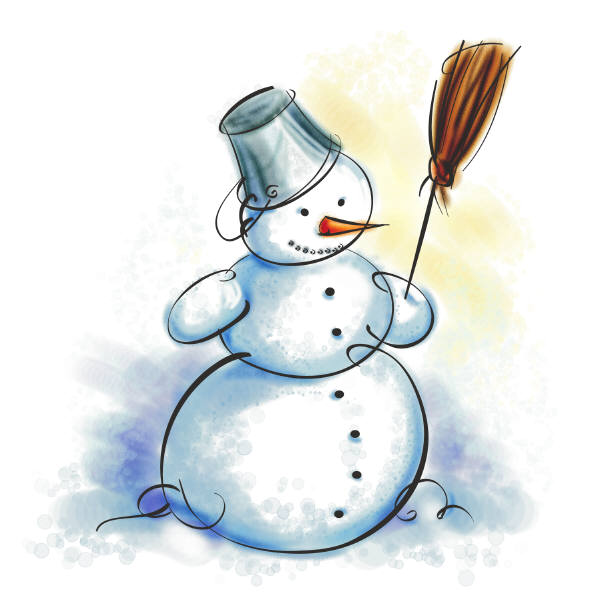